Решите ритмические задачи:
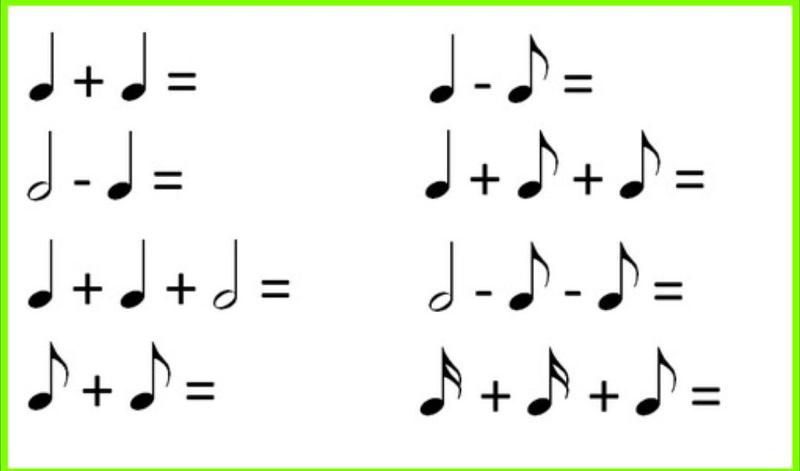 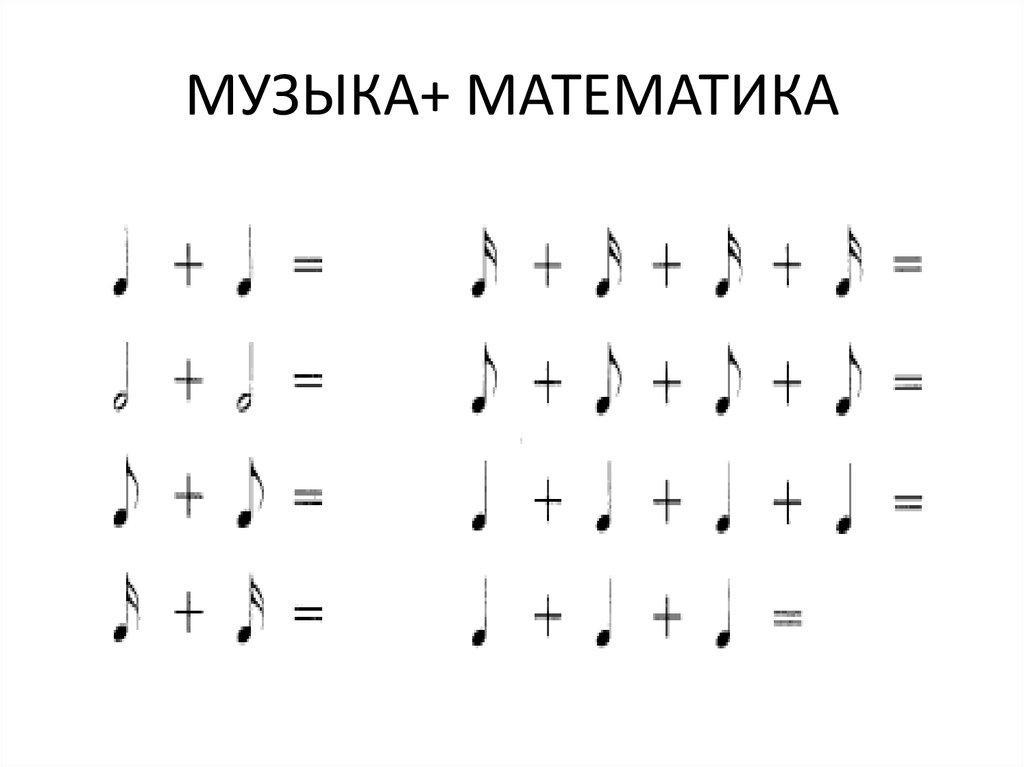 Перепишите мелодию, поставьте тактовые черты:
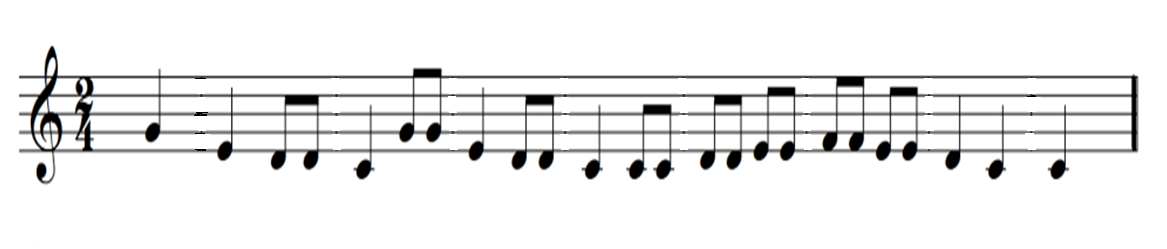 К нам гости пришли,
Дорогие пришли,
Мы не зря кисель варили,
Пироги пекли!
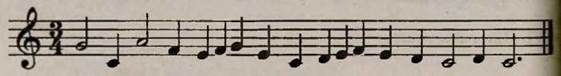